Maths for Signals and SystemsLinear Algebra in EngineeringLectures 9, Friday 28th October 2016
DR TANIA STATHAKI
READER (ASSOCIATE PROFFESOR) IN SIGNAL PROCESSINGIMPERIAL COLLEGE LONDON
Determinants
Properties of determinants cont.
Properties of determinants cont.
Properties of determinants cont.
Properties of determinants cont.
Determinant of any matrix
Determinant of any matrix cont.
Determinant of any matrix cont.
The general form for the determinant
The general form for the determinant cont.
Cofactors
Geometrical interpretation of the determinant
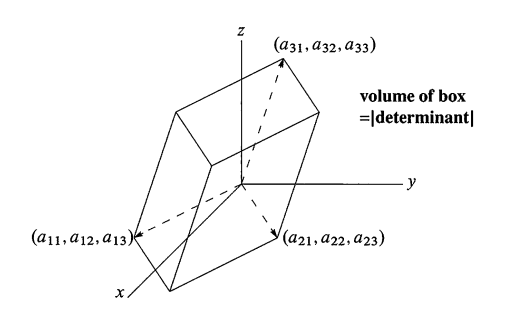 Geometrical interpretation of the determinant cont.